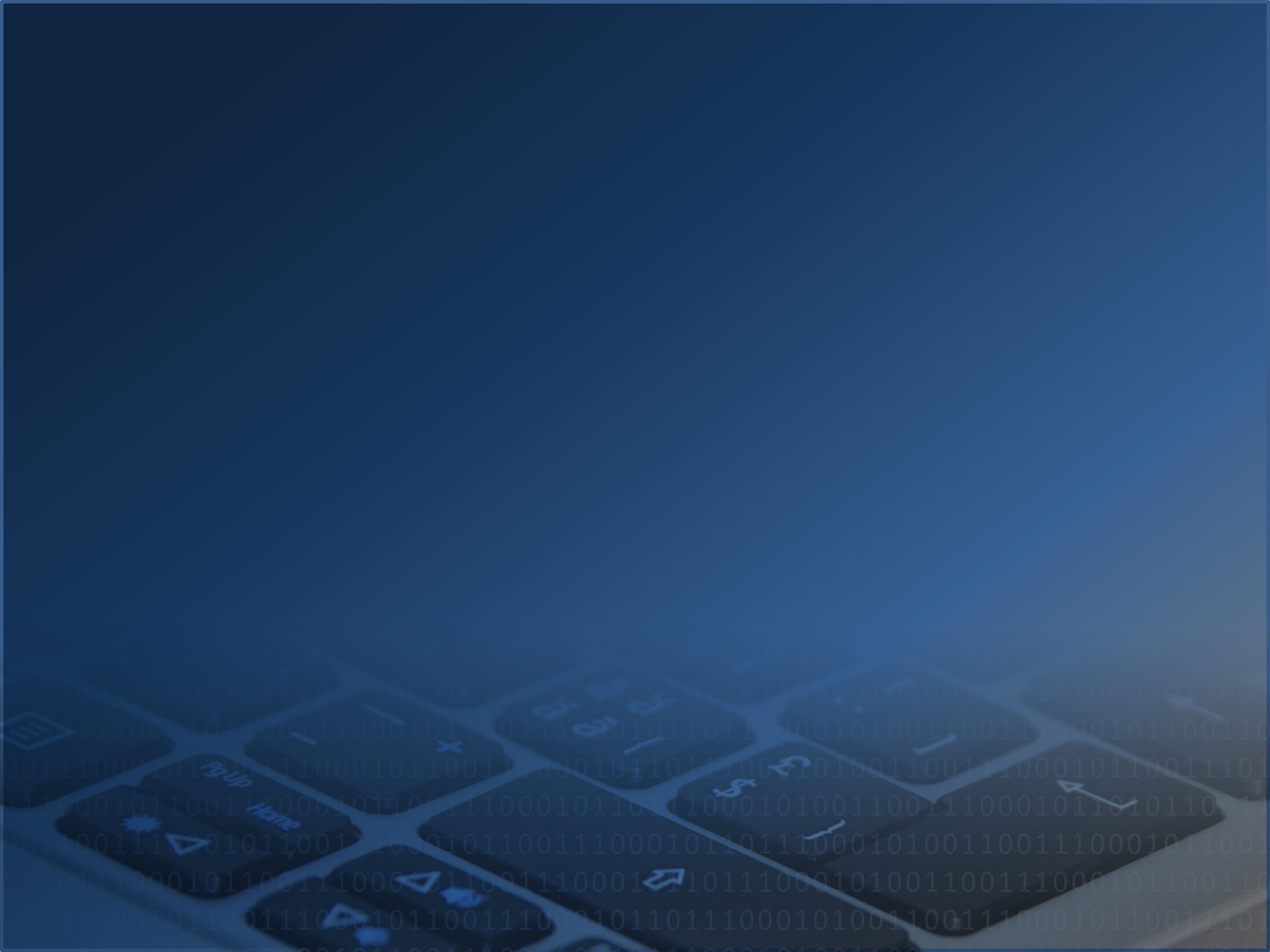 CS458: Intro. to Dynamic Analysis of Software  Source Code 
https://swtv.kaist.ac.kr/courses/cs458-fall2022
Moonzoo Kim
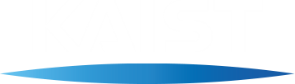 [Speaker Notes: Dynamic vs. Static vs. Automatic
Source code vs. binary vs. design]
Software Testing Verification (SWTV) Group
Prof. Moonzoo Kim 




E-mail: 
moonzoo.kim@gmail.com
 
https://swtv.kaist.ac.kr/
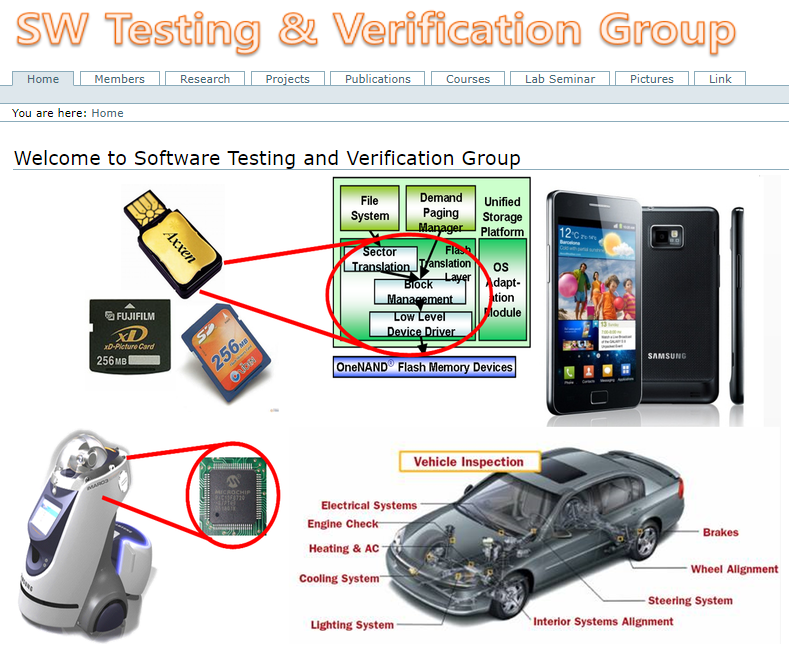 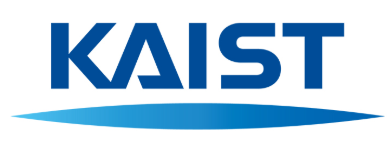 Necessity of Automated SW Testing
Safety of SW becomes unreliable due to the high complexity of SW
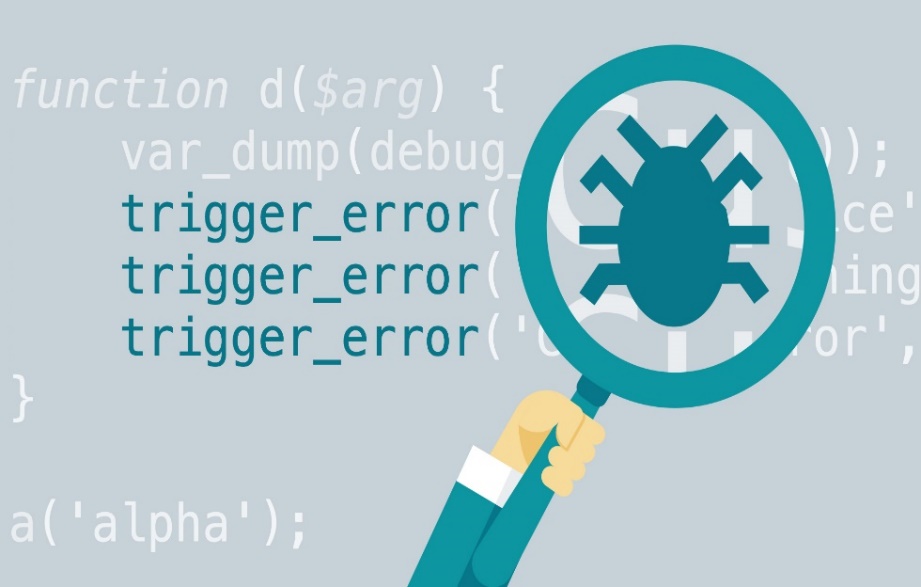 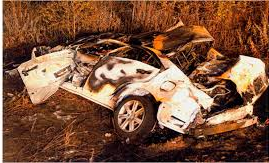 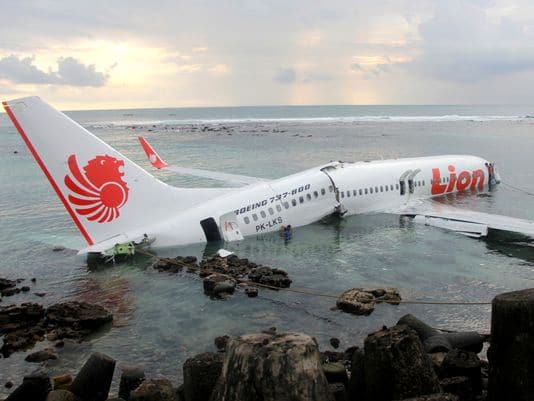 89 people died caused byToyota SUA (sudden unintended acceleration)
346 people died due to Boeing 737 MAX crash
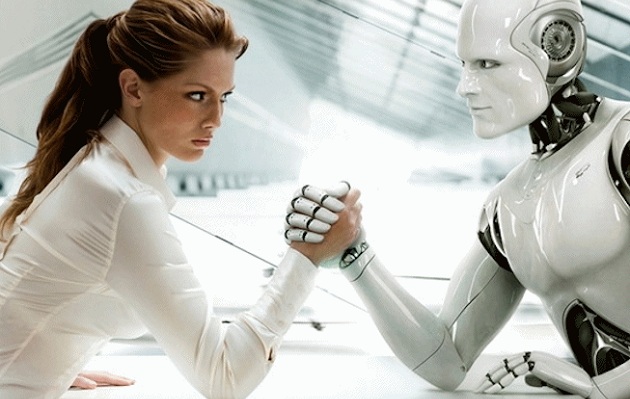 Modern SW is too large and complex for human engineers to manually test  
Decreased product quality due to the low effectiveness and efficiency of SW bug detection
Scientific automated SW testing is the solution to the problem
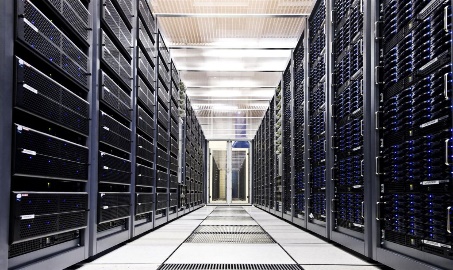 Social and Economic Loss due to High Complexity of SW
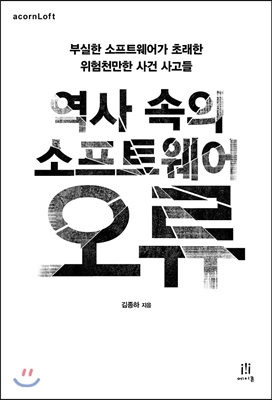 Although most areas of modern society depend on SW, reliability of SW is not improved much due to its high complexity
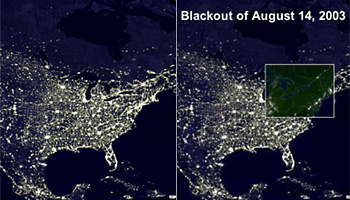 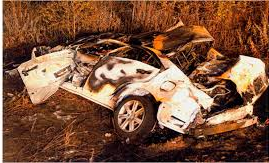 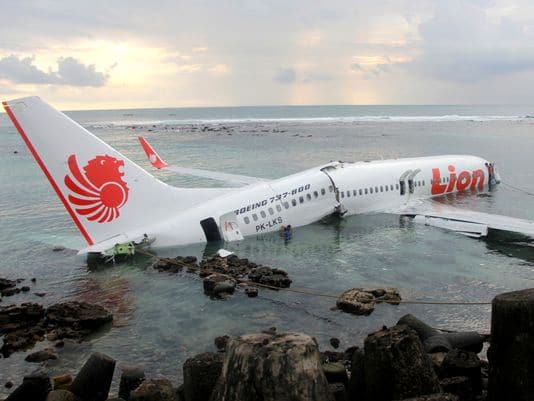 (2003) US & Canada blackout  
7 states in US and 1 state in Canada suffered 3 days electricity blackout  
Caused by the failures of MISO monitoring  SW  
50 million people suffered and 
       economic loss  of  6 billion USD
(2010s) Toyota sudden unintended acceleration
89 people died since 2002 
SW bugs detected in 2012 
Fined 1.2 billion USD in 2014
(2018-2019) Boeing 737 MAX 
accidents
346 people died in 2 accidents
SW bugs detected in 2019 
Boeing 737 MAX is banned 
       all over the world
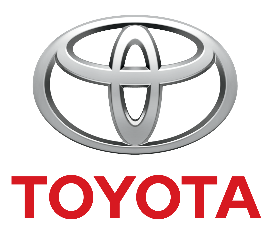 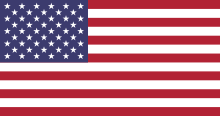 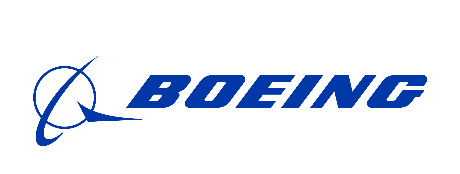 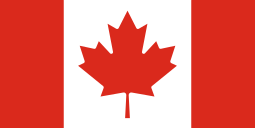 4 / 19
2022-08-27
[Speaker Notes: 20일 전자신문이 단독으로 입수한 바(BARR) 그룹의 도요타 급발진 조사보고서에 따르면, 캠리의 엔진 스로틀 컨트롤 시스템(ETCS)의 SW 결함이 급발진을 일으켰다. 보고서는 ETCS 전자제어장치(ECU)에 내장된 SW에 오류(버그)가 있었고, 오류가 있더라도 이를 커버해주는 방어수단(fail safes)도 작동하지 않았다고 지적했다.

바 그룹의 조사보고서는 지난해 10월 미국 오클라호마주 급발진 소송에서 도요타가 패소하는데 결정적 역할을 한 것으로 전해졌다. 도요타는 이 재판에서 피해자에게 300만달러의 손해배상금을 지급했다. 또 19일(현지시각) 도요타는 미국 법무부와 4년간의 급발진 관련 수사 종결에 합의하면서 벌금 12억달러(1조2800억원)를 부과받았다.

https://www.autoelectronics.co.kr/article/articleView.asp?idx=1513]
Accidents of Autonomous Vehicle
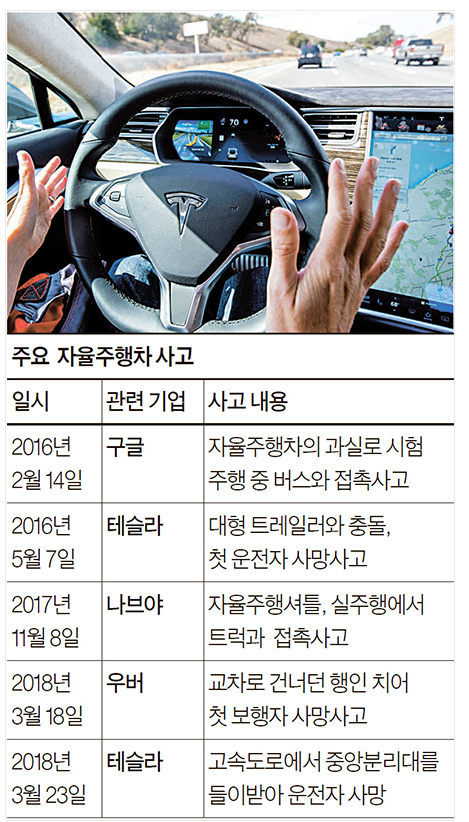 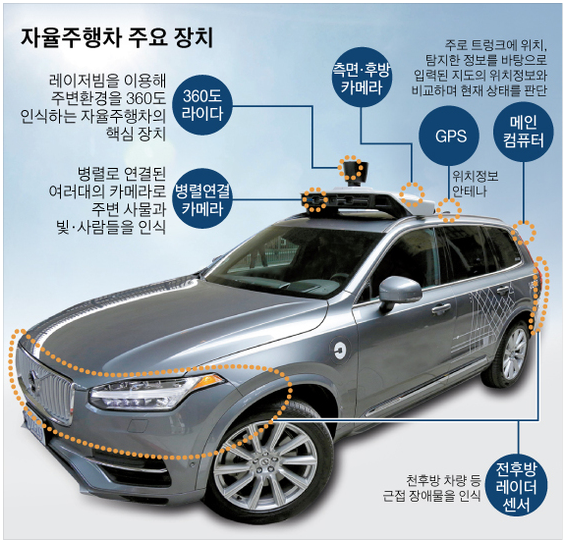 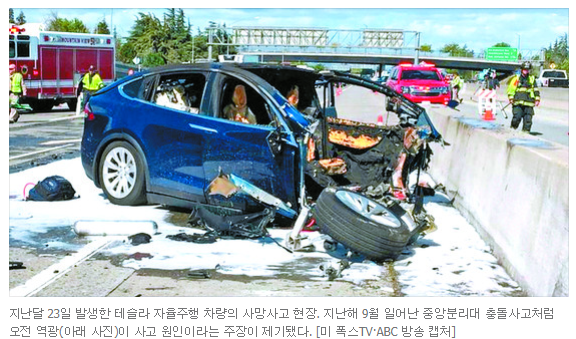 [출처: 중앙일보] “테슬라 사고, 태양 역광 탓” … 자율주행차 또 날씨 오작동
Bugs of Autopilot SW
The weakness of Data Driven AI/Machine Learning SW (adversarial example)
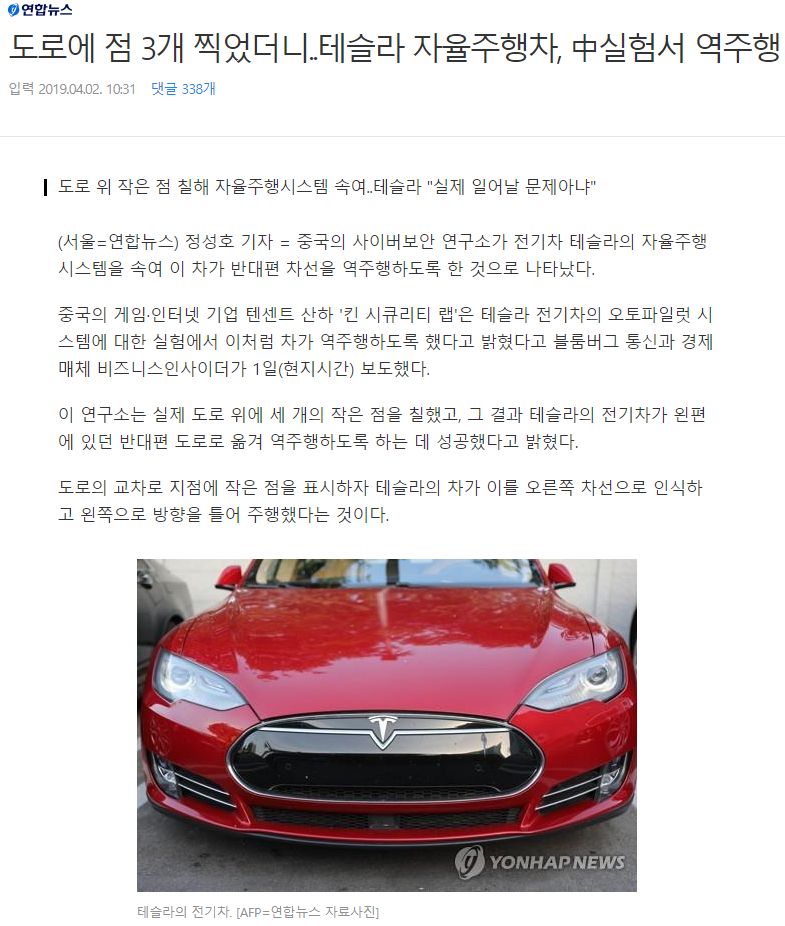 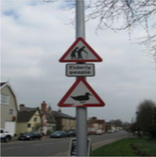 input image
(street sign)
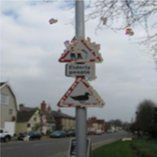 Anomaly (bird nest)
Boieng 737 MAX Crash due to SW Bugs
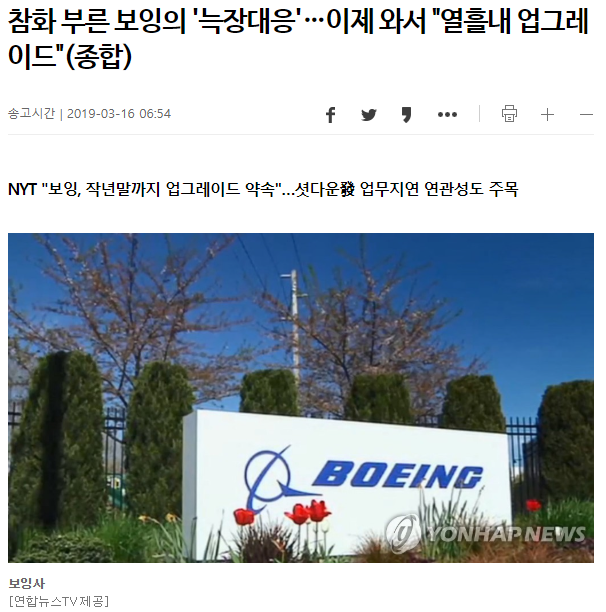 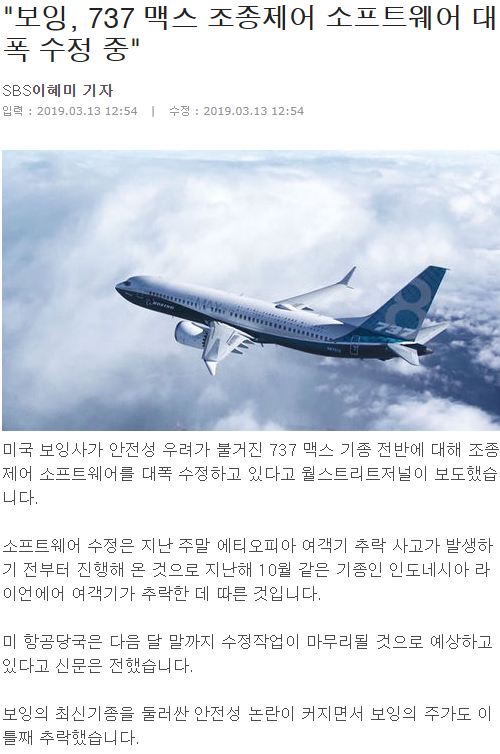 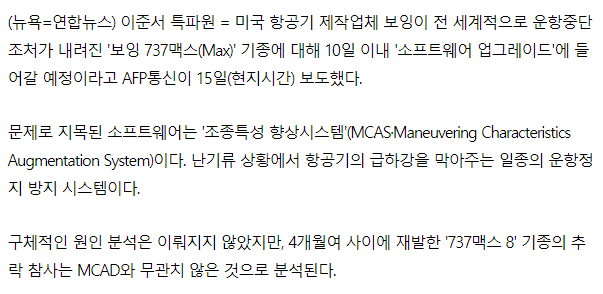 SW Causes of Toyota SUA
Static analysis falls short of detecting such complex bugs accurately
High false negatives
High false positives
Systematic and dynamic analysis (i.e. automated sw testing) is MUST for high quality SW
Size and Complexity of Modern SW
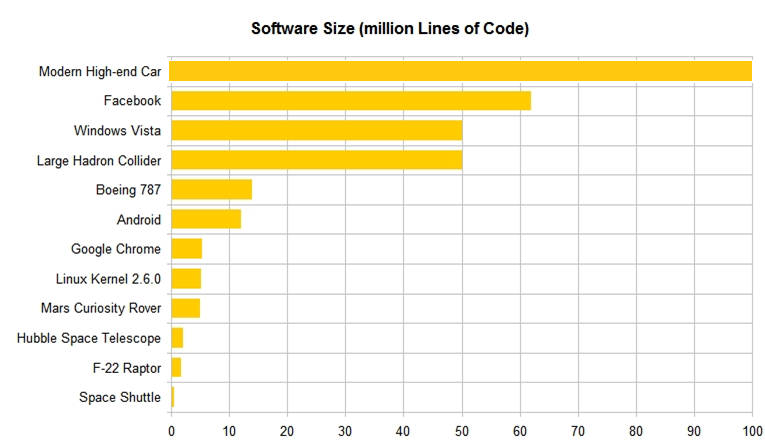 A.Busnelli, Counting, https://www.linkedin.com/pulse/20140626152045-3625632-car-software-100m-lines-of-code-and-counting
http://www.informationisbeautiful.net/visualizations/million-lines-of-code/
SE Research Topic Trends among 11 Major Topics  (1992-2016)
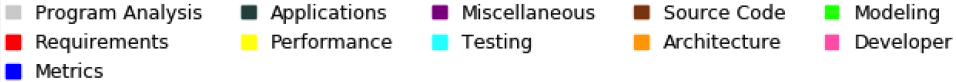 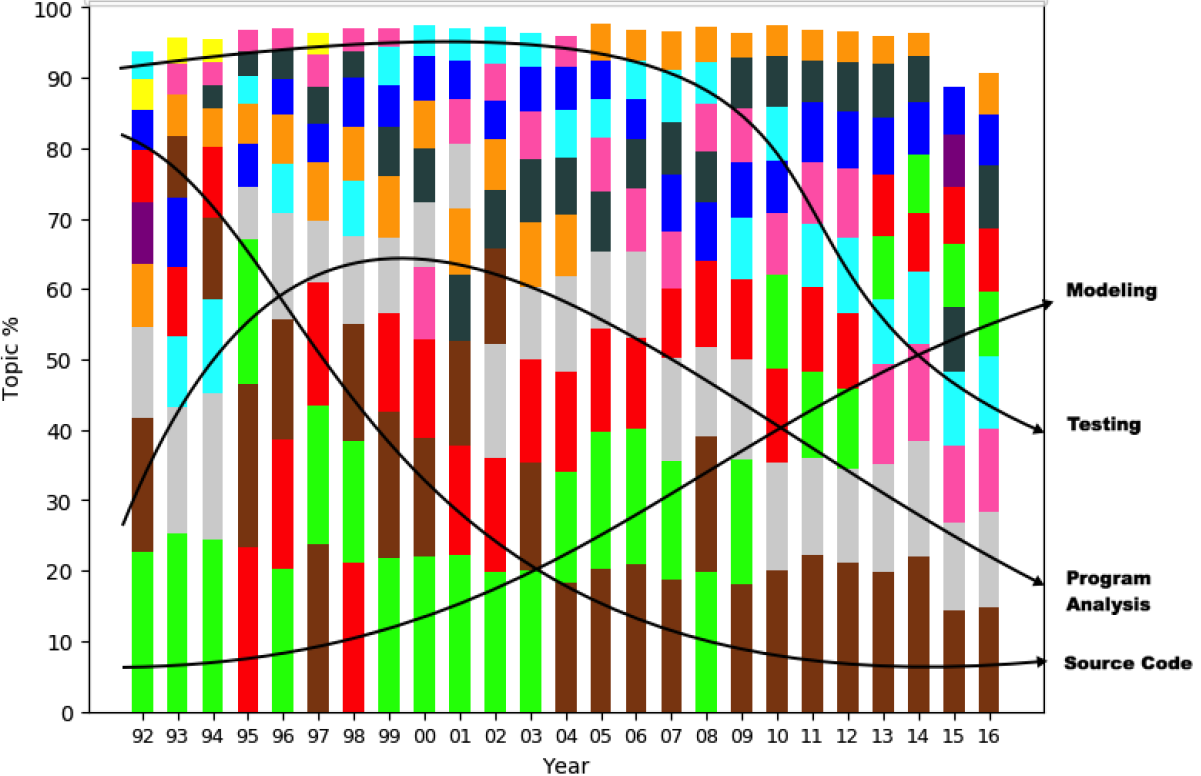 Less papers 
per topic
More papers 
per topic
G.Mathew et al., Trends in Topics in Software Engineering, IEEE TSE 2018 submission
1. 연구개발의 중요성
ICSE 2018 Topics (Top SE conf. w/ accept. rate: 20%)
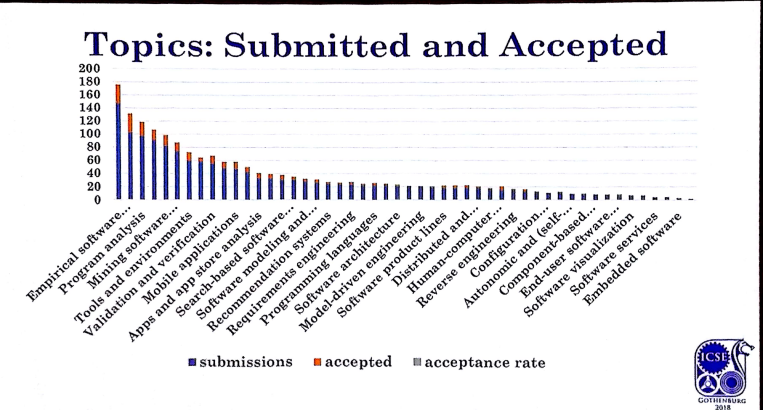 11
ICSE 2019 Topics
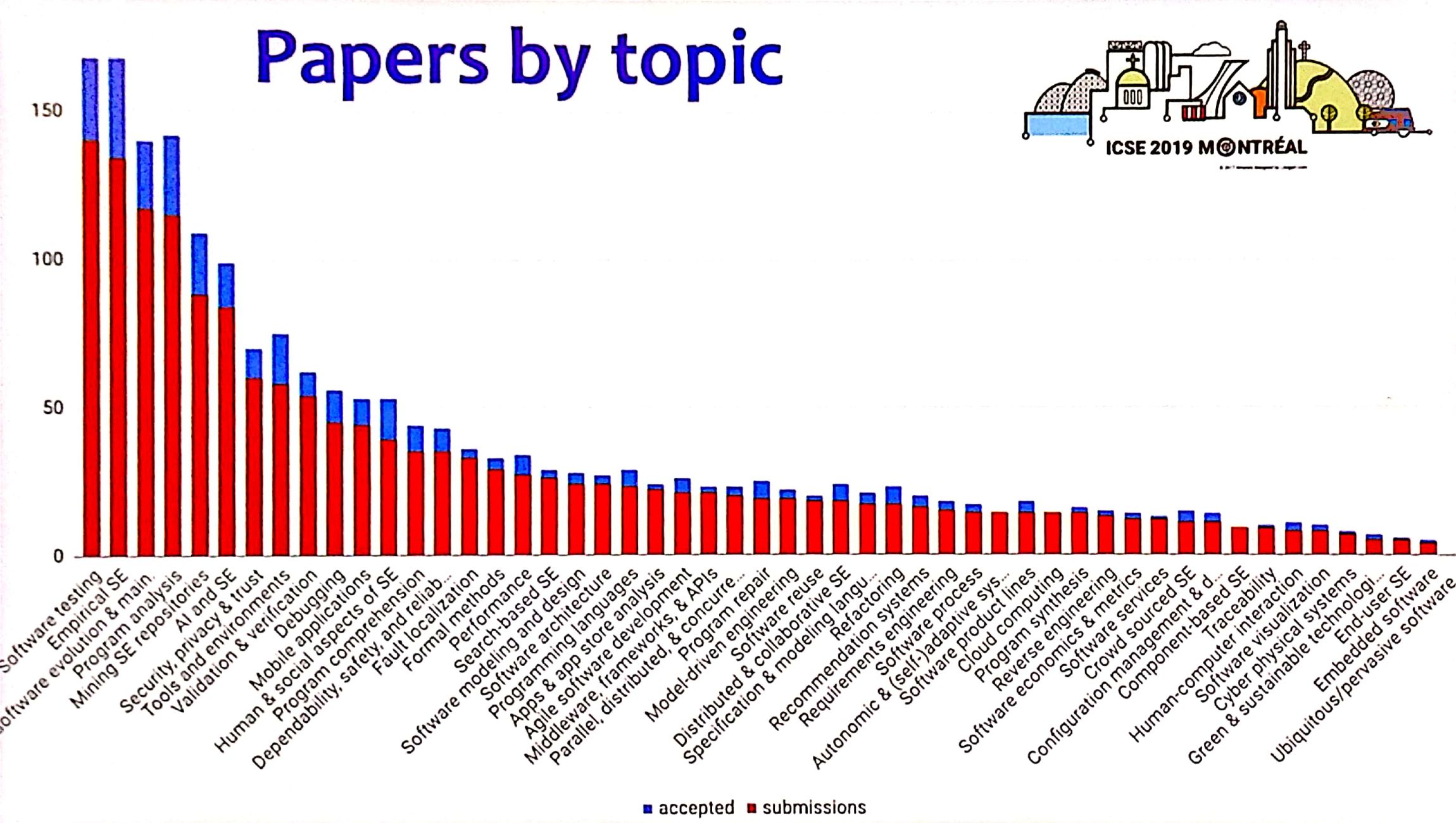 ICSE 2020 Topics
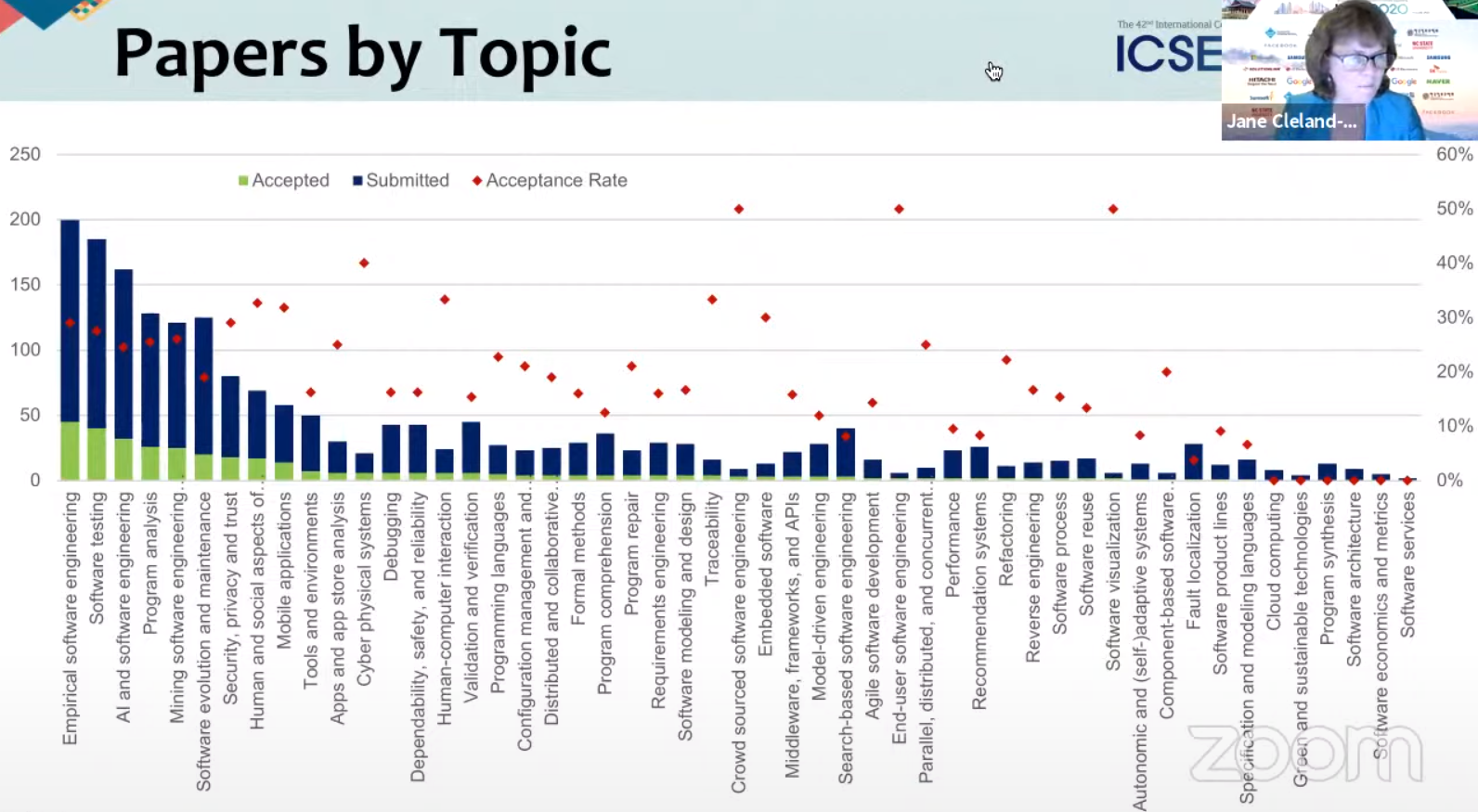 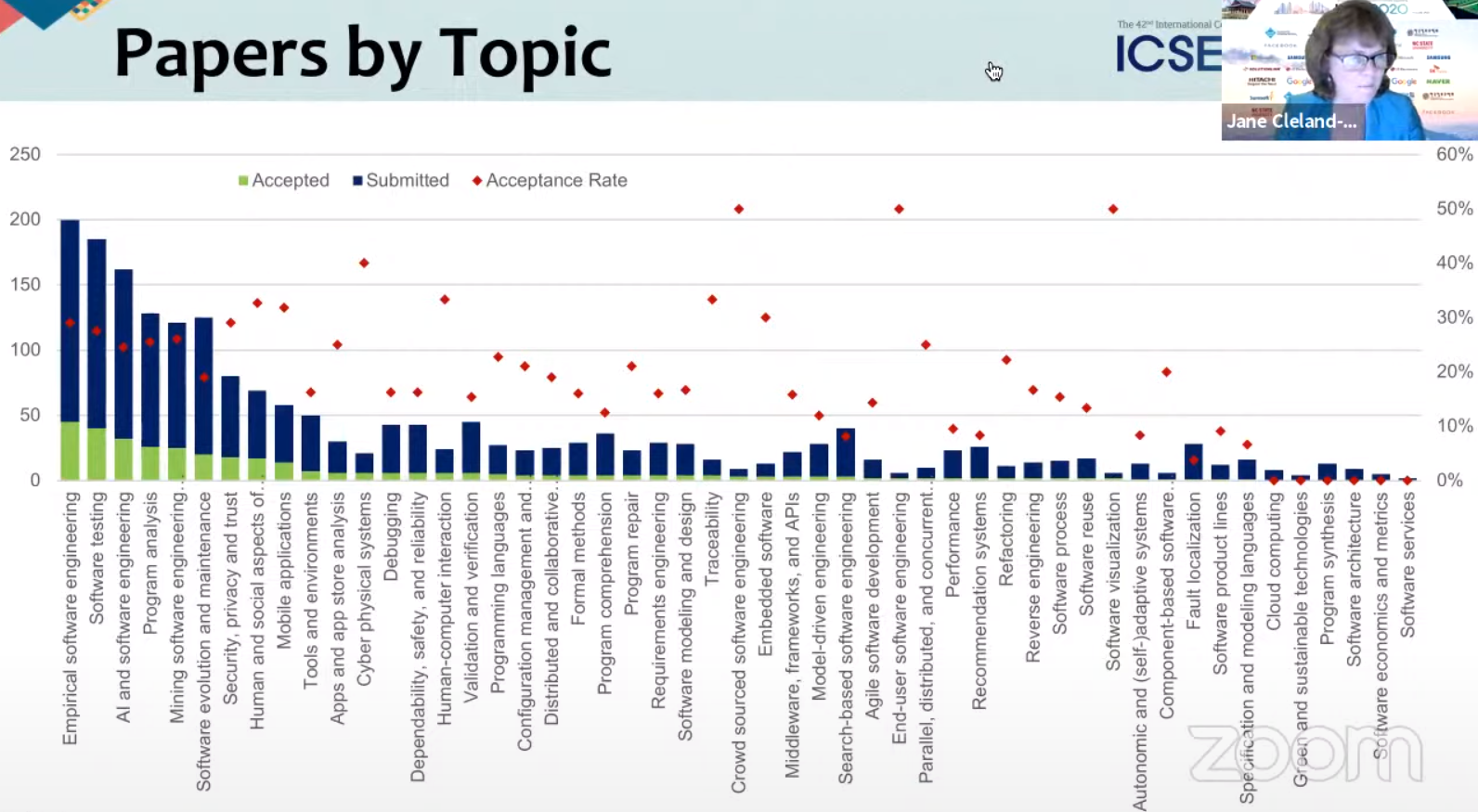 ICSE 2021 Topics
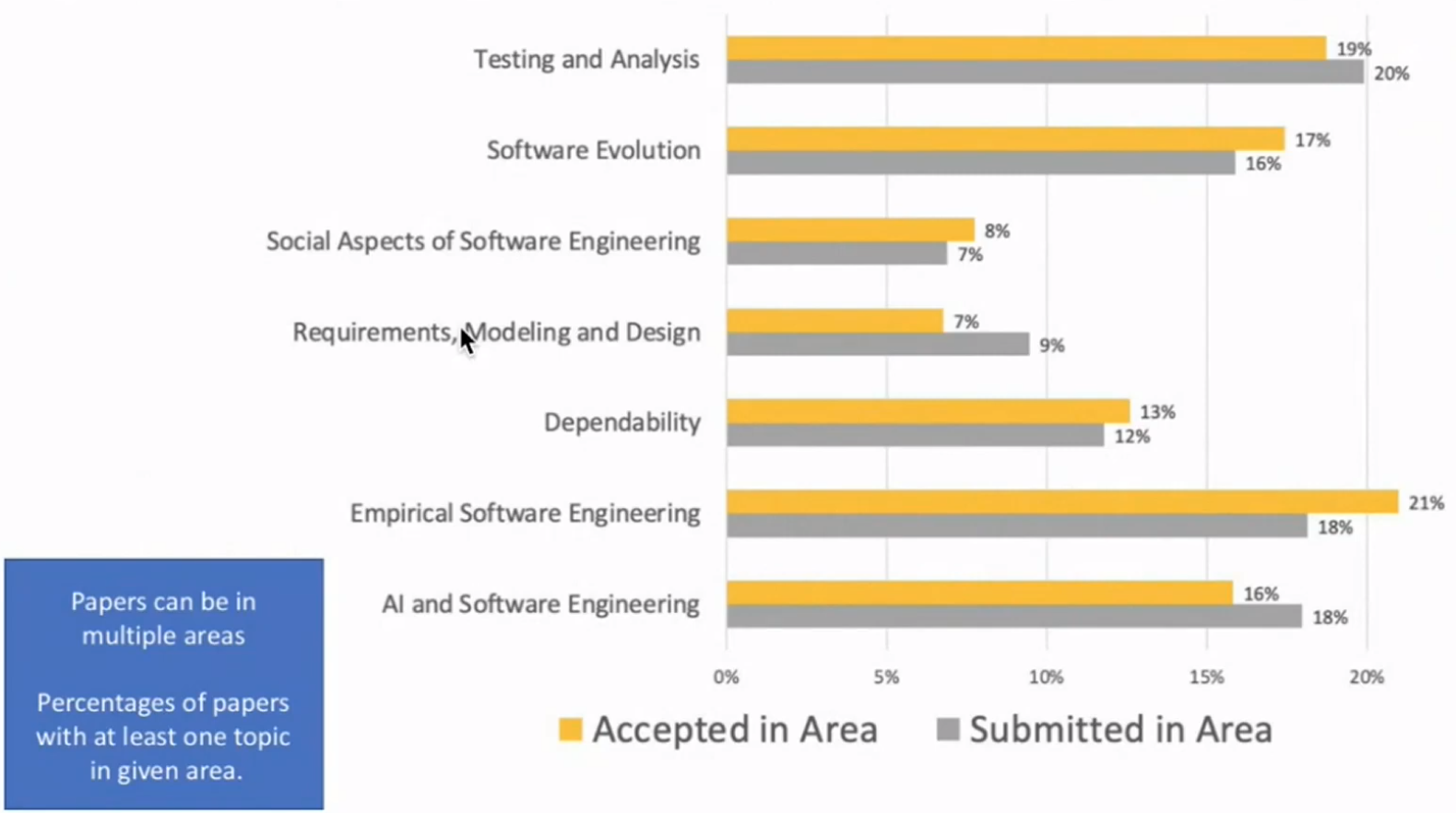 How to Improve the Quality of SW
Systematic testing (can be still manual)
Coverage criteria
Mutation analysis
Testing through automated analysis tools
Scientific treatment of SW with computing power
Generate test inputs to detect bugs 
Localize detected faults
Repairing the fault with patches
Formal verification
Guarantee the absence of bugs
Significance of Automated SW Testing
Software has become more ubiquitous and more complex at the same time
Computing resources are becoming ubiquitous and cheap
Amazon AWS price: you can use thousands of CPUs @ 0.03$/hr for 2.5Ghz Quad-core CPU
Human resources are becoming less reliable and more expensive for highly complex software
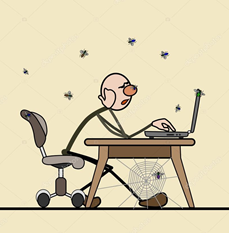 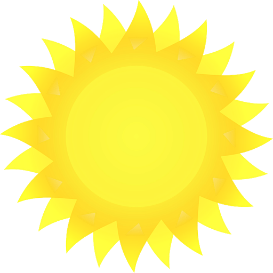 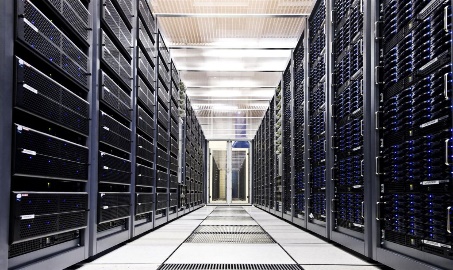 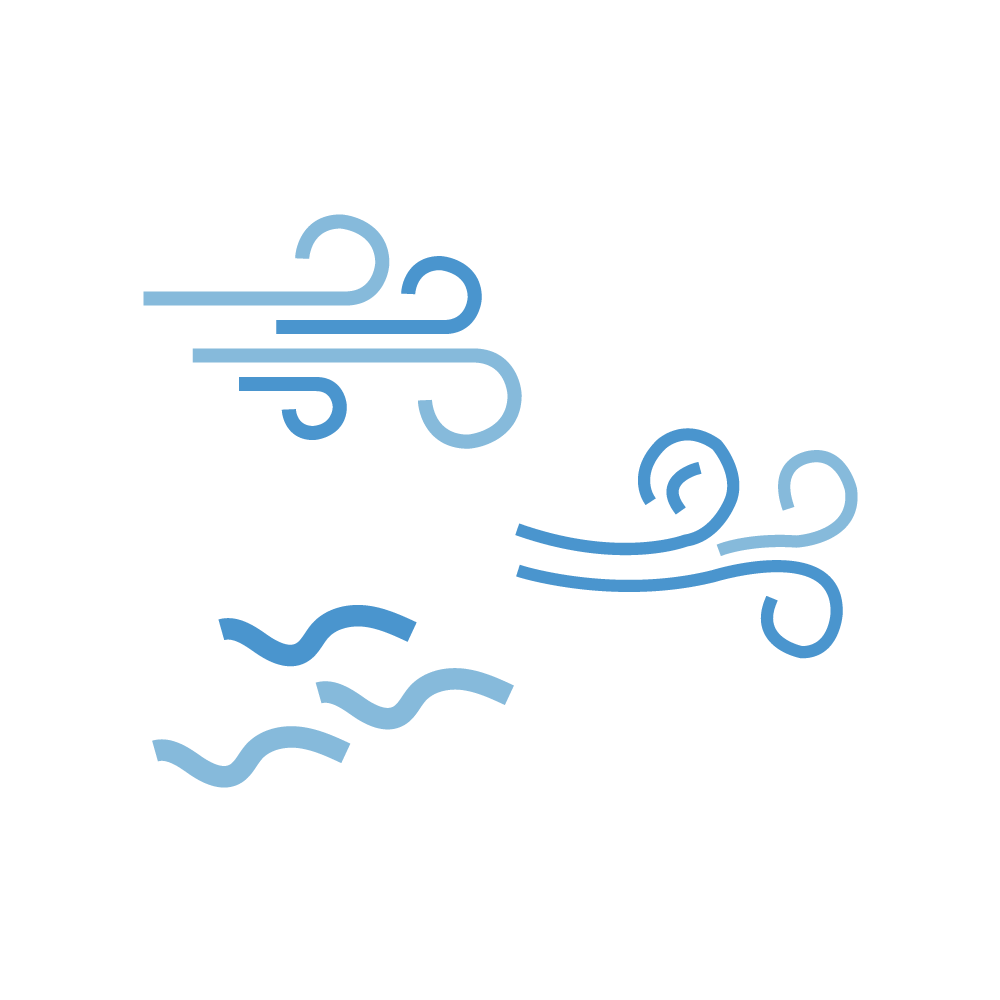 To-do: Develop automated and scientific software testing tools to utilize computing resource effectively and efficiently
Various SW Testing Techniques w/ Different Cost and Effectiveness
Whitebox Testing
SW Reliability
Model Checking
Concolic Testing
Search-based Testing
Branch Testing
Stmt. Testing
Blackbox Testing
Equiv. Partition. Testing
T-way Testing
참고. 테스팅 국어 사전 http://dic.sten.or.kr/
Req. basedTesting
Rand. Testing
SW Testing Cost
[Speaker Notes: We have demonstrated that our new technique conbol could  effectively detect 24 crash bugs. Now conbol is successfully adopted by the original development team. I personally believe that concolic testing is mature enough to be adopted by industry, not only academy. Traditionally, testing focuses on manual TC generation testing main scenarios, ~~. But I believe that our testing paradigm is changing to new testing new paradigm based on concolic testing like conbol. Now we generate millions of test cases automatically, and targeting exceptional scenarios as we detected 24 hidden bugs with unit-level testing and large # of TCs. So overall I believe automated testing has a lower V7V cost than manual testing for higher reliability. And our group and samsung electronics try hard to apply such automated technique to more larger product.]
Strong IT Industry in South Korea
Time-to-Market?
SW Quality?
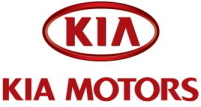 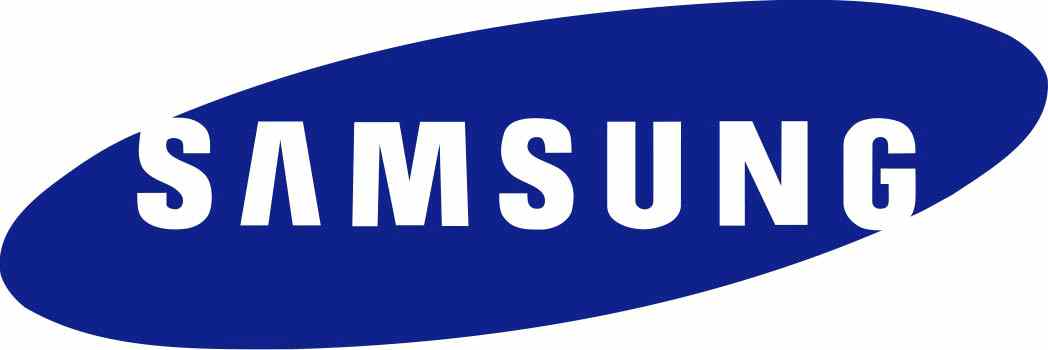 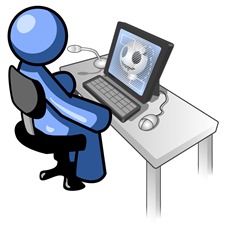 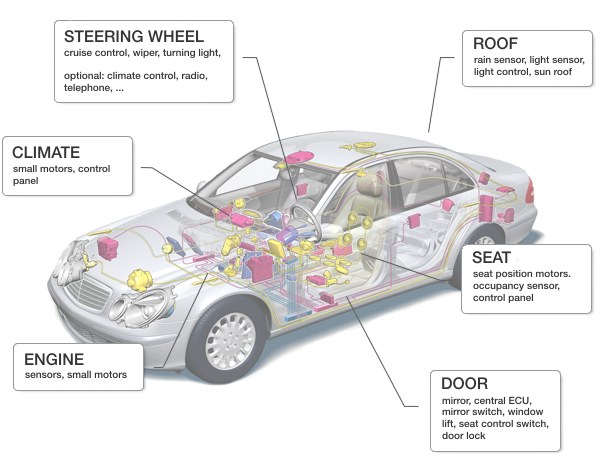 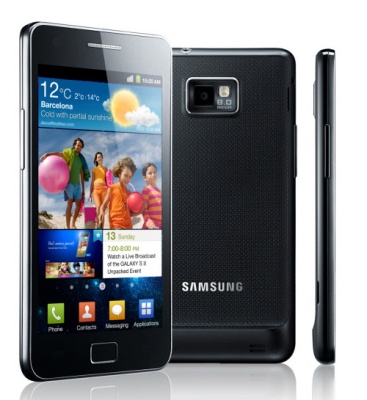 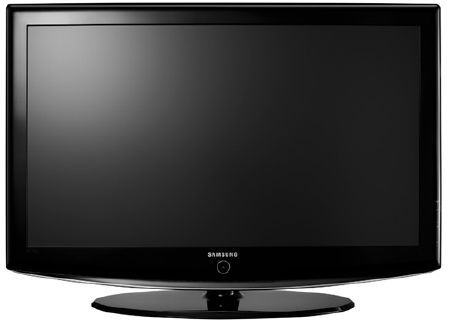 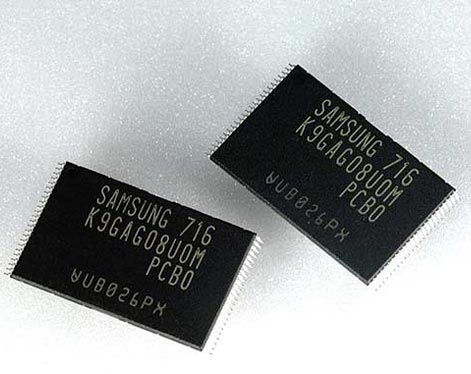 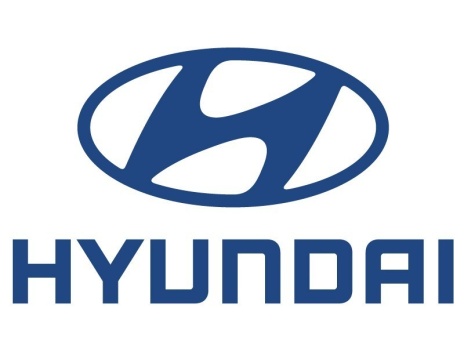 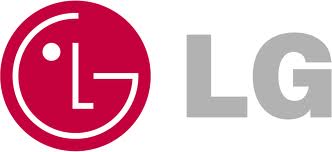 Embedded Software in 2 Different Domains
Conventional Testing
Concolic testing
Model checking
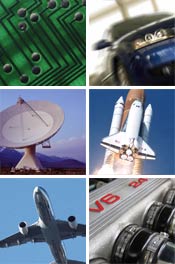 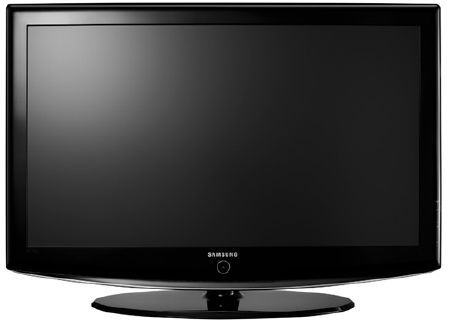 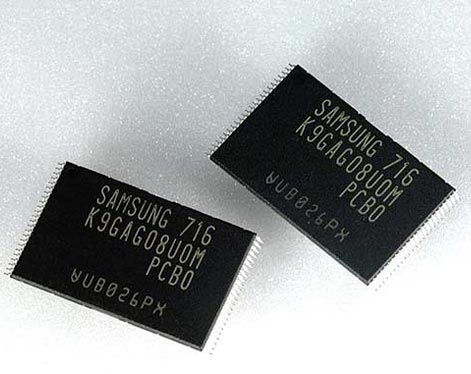 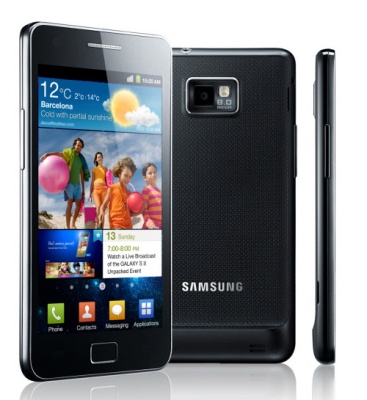 Automated Testing Machine (?) vs. Washing Machine
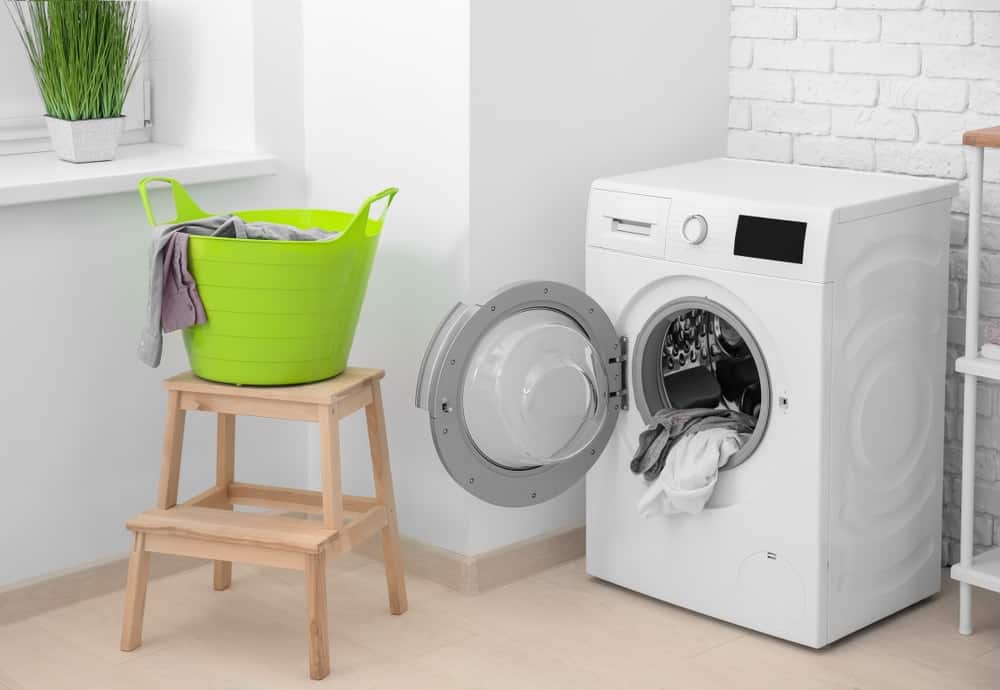 “ 6 Interesting Facts About Washing Machines … Played a Role in Women’s Rights

Scholars and many others have long acknowledged the significant role washing machines played in the fight for women’s rights. The invention of automatic washing machines reduced the amount of time women spent doing household chores, which allowed them more time to enter the workforce.
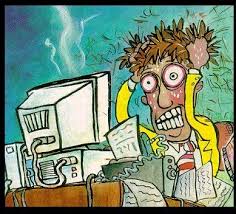 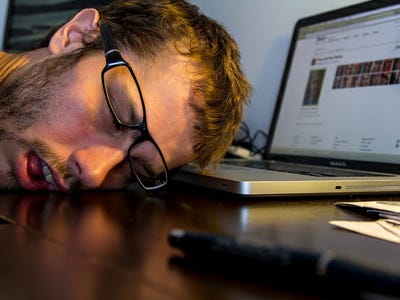 https://www.danby.com/blog/6-interesting-facts-washing-machines/
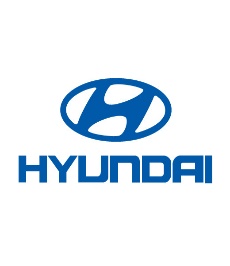 Roadmap for Improving Quality of SW Product and Service
Problem: Huge Economic & Social Cost due to Software Bugs
Solution: AI-based Highly Effective and Low Cost Automated SW Testing Technique
Labor-intensive Manual TestingLarge SW Testing Cost and Time 
Low Bug Detection AbiltyLow Product Quality
movie link https://bit.ly/3NS6RrQ
Existing Problems                                   	        Developed Solutions
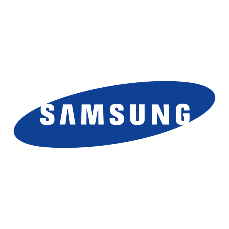 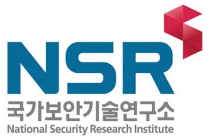 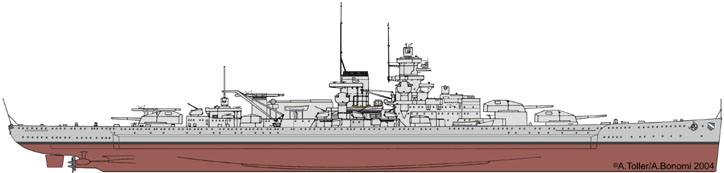 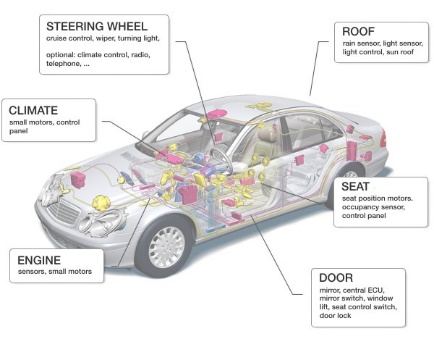 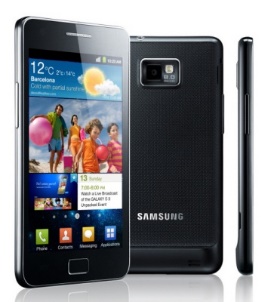 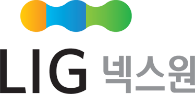 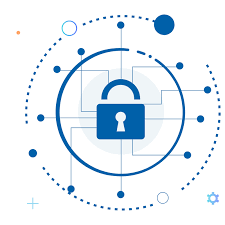 Detected several SW bugs in the 10 programs in the battleships
Acheived 90% branch cov. and reduced 80% of labor cost by using auto. testing tech.
Detected SW bugs in the software in the security equipments
Detected dozens of  crash bugs in the comm.  firmware
Industrial project progress
Concolic Unit Testing Project w/ Samsung DMC  for 5 years
Goal: To detect bugs in Samsung smartphones 
Project period: ‘10~’14
Project funding:  400,000 USD  
Results: 
Developed Concolic unit-testing tool CONBOL 
Detected hundreds crashes in 4 MLOC smartphone SW
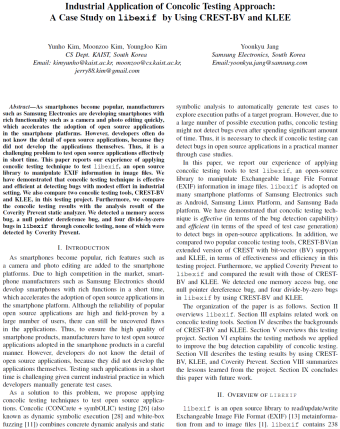 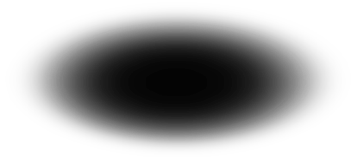 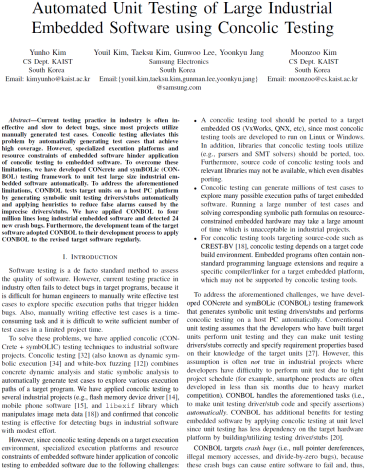 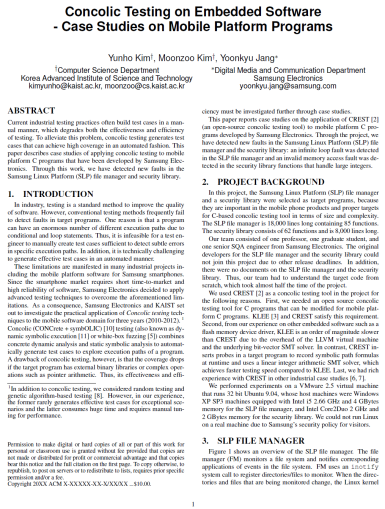 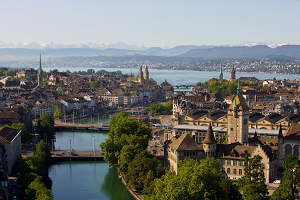 2011
2012
2013
2014
2010
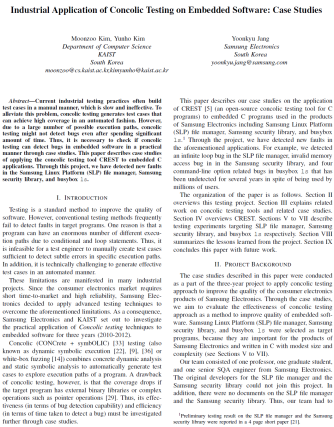 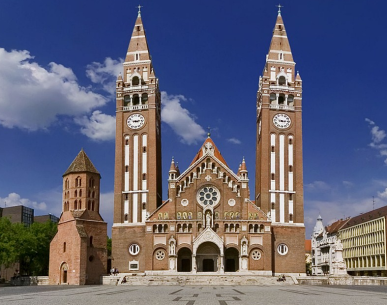 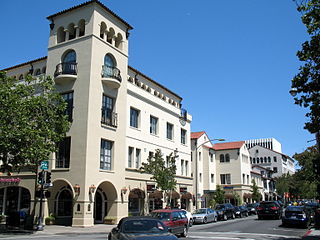 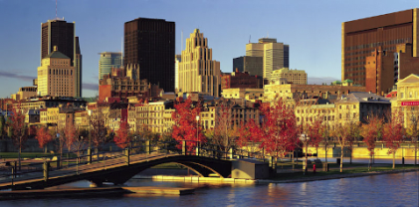 FSE '2011
ICSE 2012, ICST 2012
ASE 2013
Successful Industrial Case: AI-based Automated SW Testing System
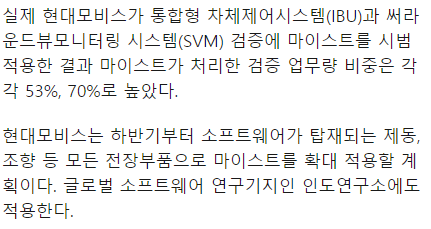 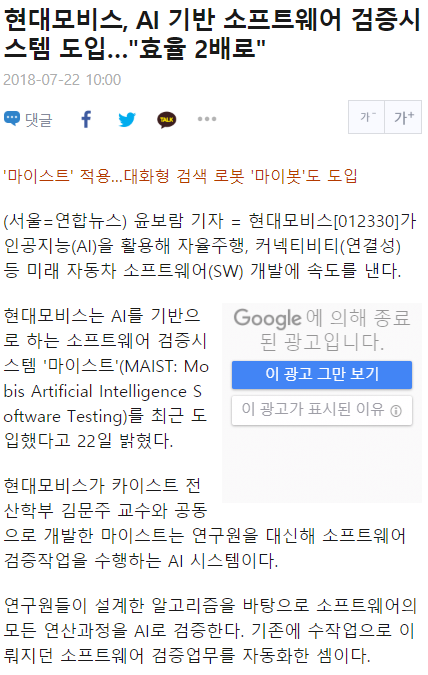 MAIST can reduce 53% and 70% of manual testing effort for IBU(Integrated Body Unit) and SVM(Surround View Monitoring)
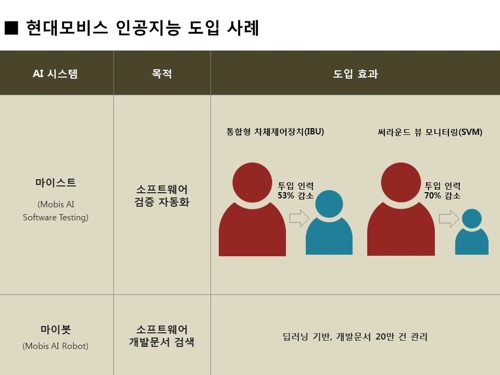 SVM
IBU
53%
70%
MAIST
Hyundai Mobis and a research team lead by Prof. Moonzoo Kim at KAIST jointly developed MAIST for automated testing

MAIST automates unit coverage testing performed by human engineers by applying concolic unit testing
Reduction of manual testing effort
http://m.yna.co.kr/kr/contents/?cid=AKR20180720158800003&mobile
MAIST Paper Presentation @ ICSE 2019 SEIP Track
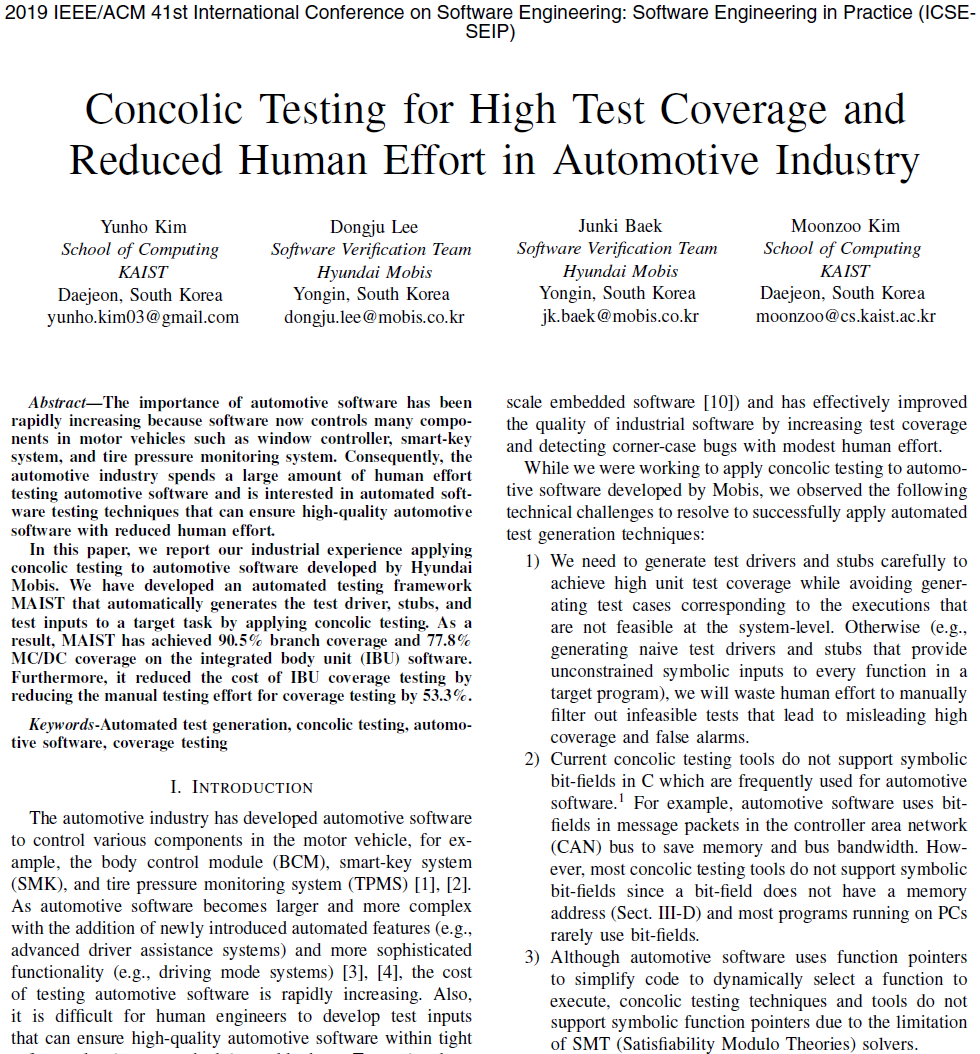 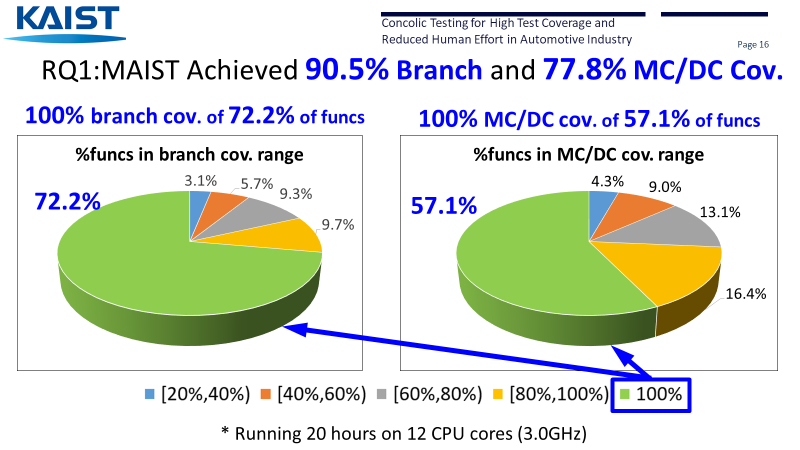 ICSE 2019 SEIP Acceptance ratio: 20%
Final Remarks
For undergraduate students:
Highly recommend URP studies or independent studies
이아청 detected several crash bugs in Hyundai Mobis SW during 2018 summer  interns
For graduate students:
Welcome research discussions to apply SW analysis techniques
Systematically testing/debugging C/C++ programs 
Pre-requisite: 
Familiar with C/C++ programing
Basic understanding of linux utilities and shell scripts
Expected HW time: 
>6 hours of analysis/programming  per week
25
26
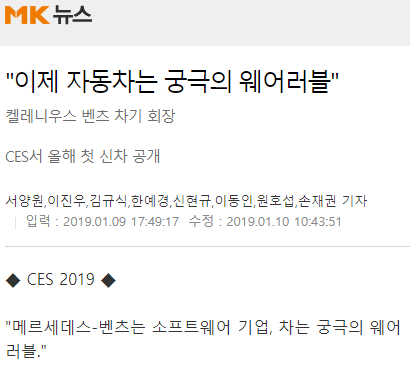 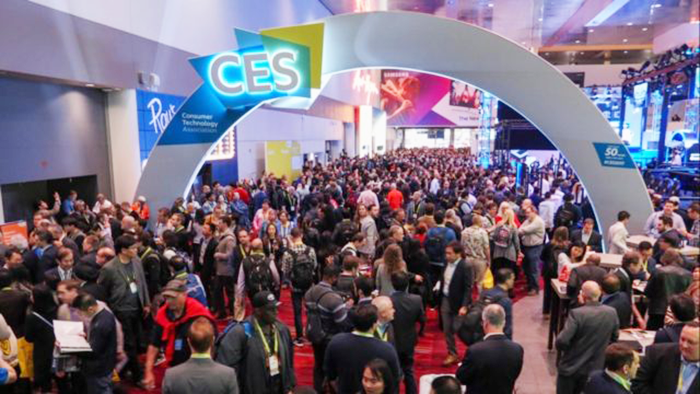 켈레니우스 총괄은 이날 CES 현장에서 벤츠의 월드 프리미어(전 세계에 최초로 공개되는 차)로 연결성(커넥티비티)을 강조한 콤팩트카 CLA를 내놨다. 
IT 기업 위주인 CES에서 자동차회사가 신차를 공개한 것은 극히 이례적인 일 
"벤츠 차량은 이제 디지털 혁신이 펼쳐지는 플랫폼이 됐다"고 그는 주장했다.  또 켈레니우스 총괄은 … "벤츠는 이제 SW 기업처럼 기업 활동을 한다＂
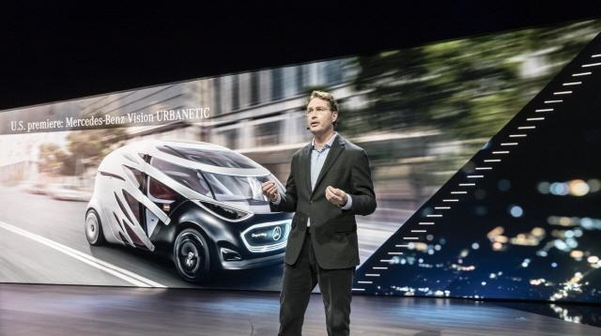 잘되는 음식점 요건 vs 성공적인 SW 개발회사 요건
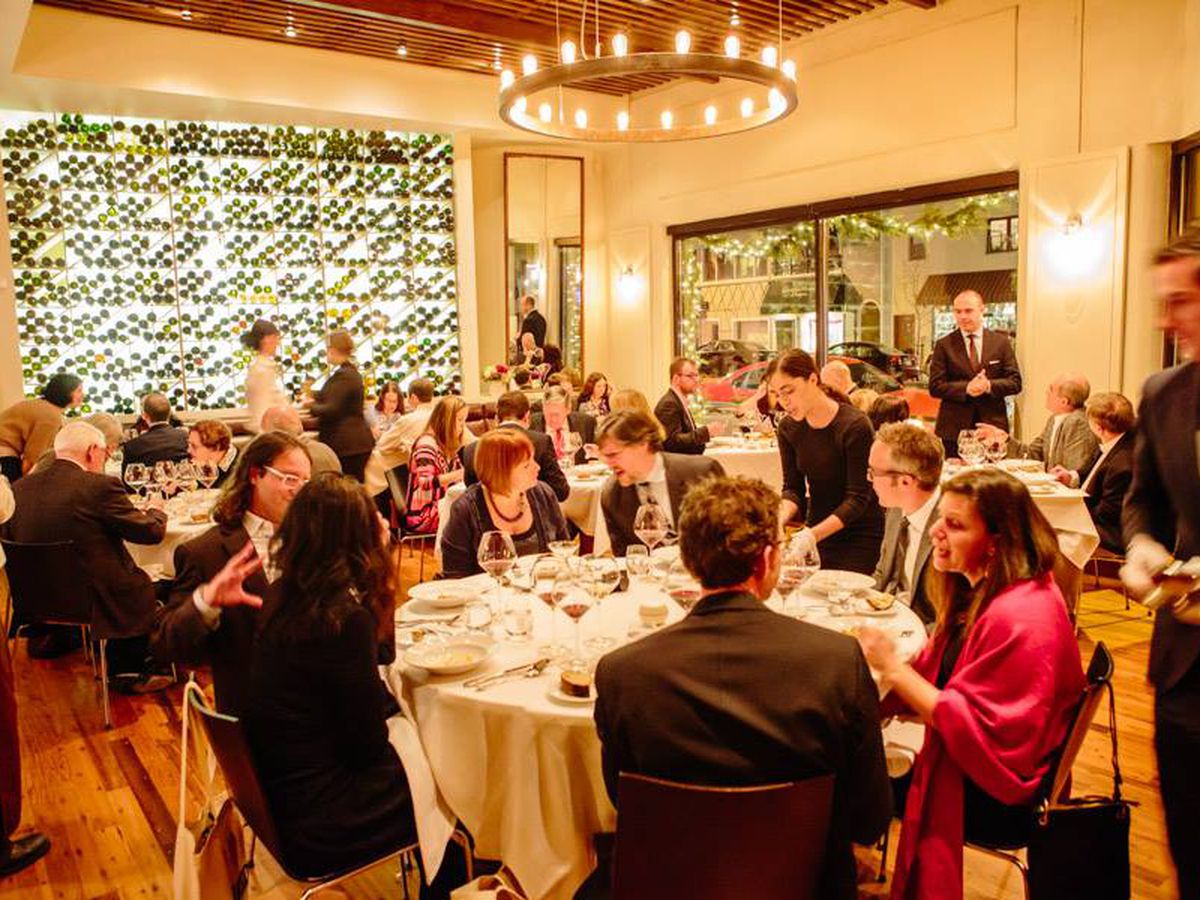 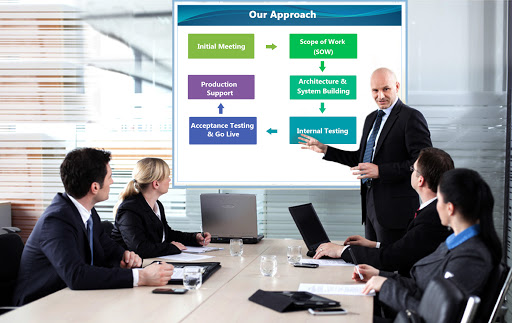 SW 기능들
개발 속도 
Code Quality (오류, 유지보수, 재사용…) 
과학적/실험적 분석을 통한 계량
맛
요리 속도 
영양가 (단백질, 콜레스트롤, 앨러지…): 
과학적/실험적 분석을 통한 계량
Concolic 테스팅이란?
SW의 실제 (concrete) 수행 정보와 Symbolic 수행 정보를 통합하여, 
Concrete + Symbolic = Concolic
모든 가능한 수행 경로를 실제로 수행하고, 
실행한 수행 정보로 부터, 새로운 테스트 입력값을 자동 생성 기술 
학술적인 성공 뿐 아니라, 성공적인 산업체 사례  연구 다수
자동차, 항공 등의 Safety-critical 분야에도 Concolic 테스팅 기술 적용 상업화 시작 (예. 브이플러스랩 (주) CROWN 2.0)
Microsoft Security Risk Detection
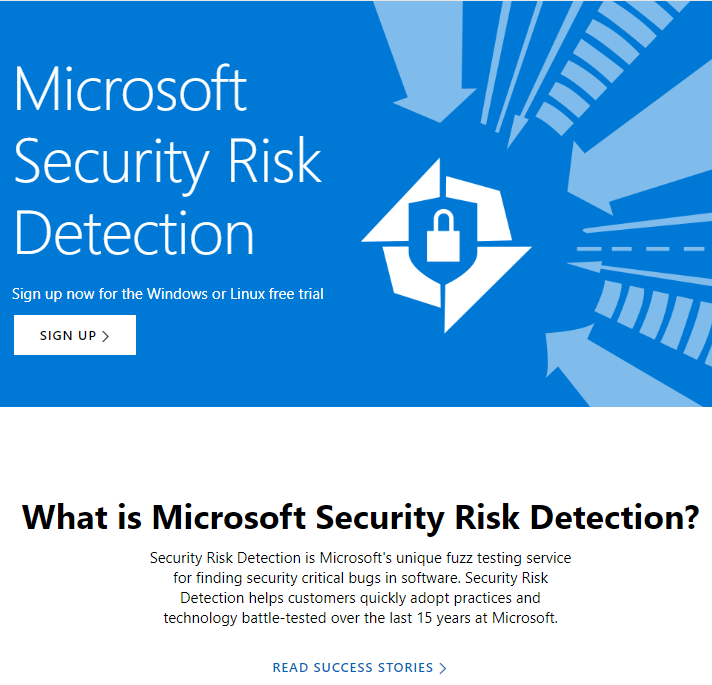 Azure-based cloud service to find security bugs in x86 windows binary 
Based on concolic testing techniques  of SAGE
2016 Aug DARPA Cyber Grand Challenge -the world's 1st all-machine hacking tournament
Each team’s Cyber Reasoning System  automatically identifies security flaws and applies patches to its own system in a hack-and-defend style contest targeting a new Linux-based OS DECREE 
Mayhem won the best score, which is CMU’s  concolic testing based tool
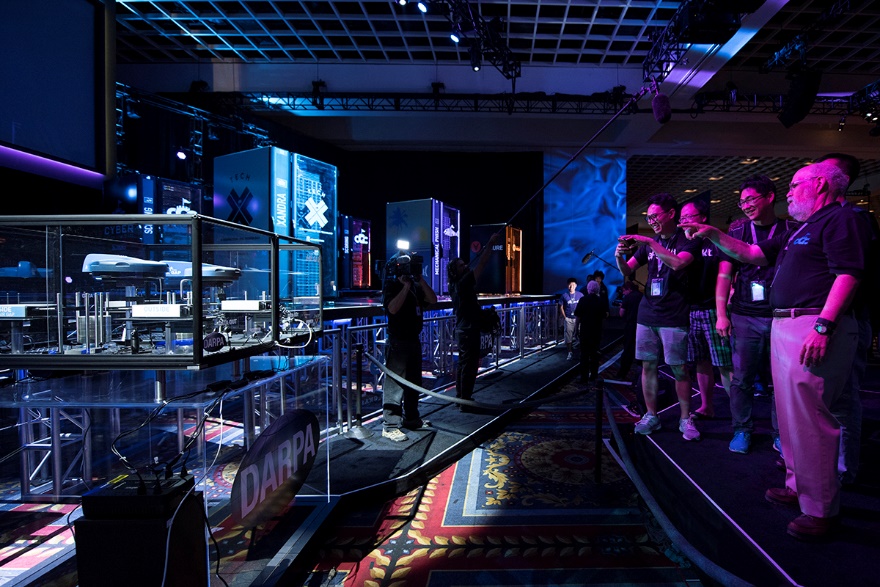 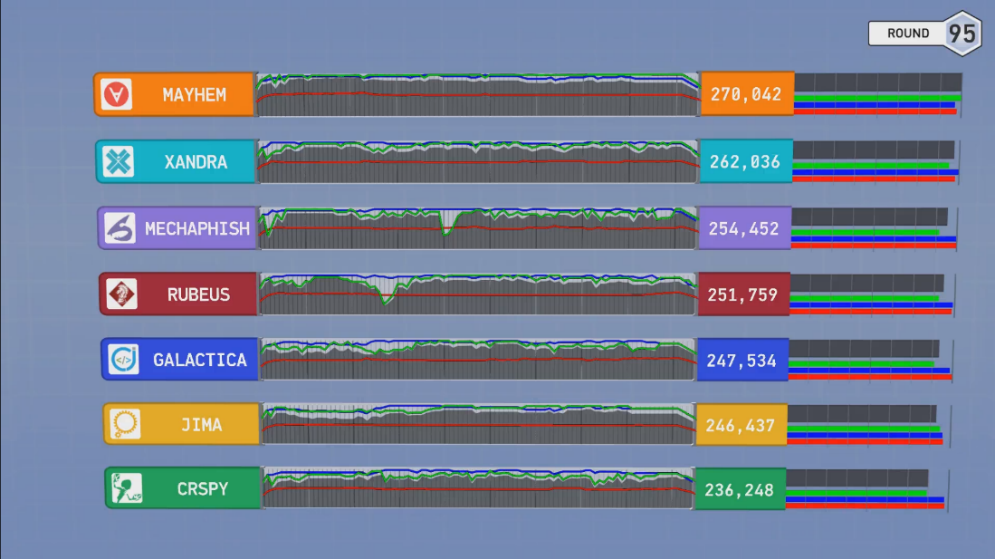 Complete Path Coverage
CPC
Prime Path Coverage
PPC
Edge-Pair Coverage
EPC
Edge Coverage
EC
Node Coverage
NC
SW 자동 검증 기술 동향
목표: SW가 수행 가능한 모든 다양한 동작들을 검사  
랜덤 테스팅 (1970~): 
가장 간편하나, 실제 오류 검출력은 매우 낮음  
Model Checking (1980~):
오류 검출력이 제일 높지만, CPU/메모리 사용량이 엄청나게 많기에, 작은 SW에만 적용가능 (<1KLOC)  
Search-based SW Testing (2000~):
프로그램의 입/출력값에 집중하여, 다양한 입력값을 확률적 기술을 통해 생성 
Scalability가 매우 크나, 프로그램 로직을 직접 고려하지 않기에 오류 검출력에 한계가 있음
Concolic testing (2005~):
프로그램 로직을 100% 정확도로 분석하여, 
    모든 수행경로를 검사하는 기술
Scalability는 Model checkin과 Search-based SW testing 중간 정도이나, 오류 검출력이 매우 높음 (사실상 model checking 과 동일)
장점: 버그 검출 효과 향상 

단점: 테스트 커버리지 만족
테스트 입력값 생성 어려움
Complete Value Coverage
CVC
Model Checking
Concolic testing
화이트 박스 테스트 커버리지 hierarchy